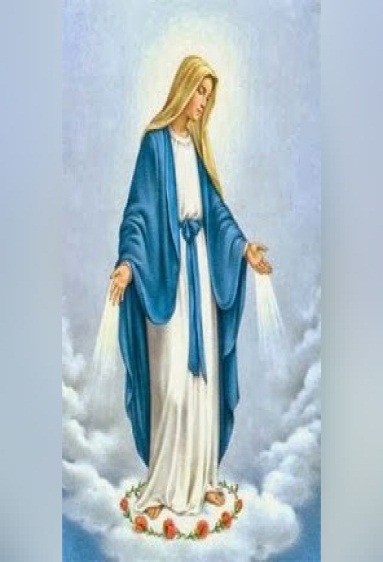 FAMILIA VICENCIANA
COLÓN - 2015
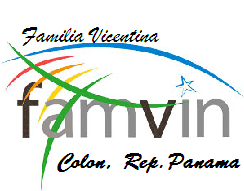 Familia Vicenciana
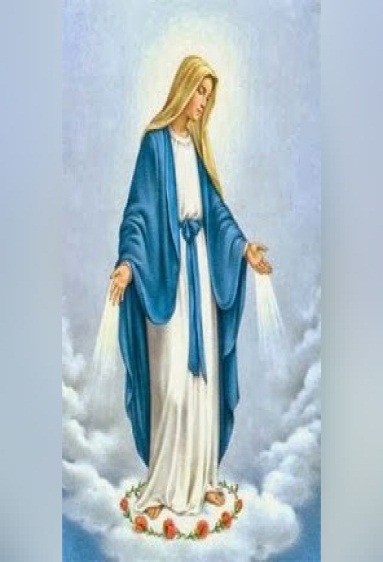 Página Web
 www.famvin.org
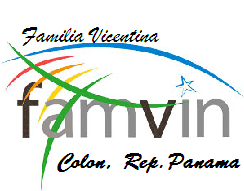 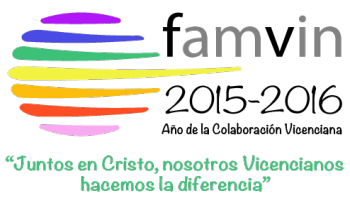 NUESTROS FUNDADORES
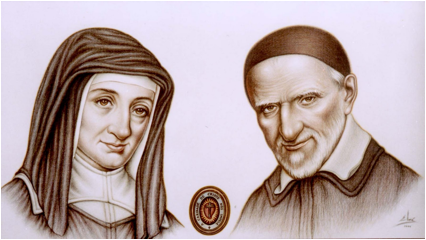 San Vicente de Paúl
27 de septiembre de 1660
Santa Luisa de Marillac
15 de marzo de 1660
Familia Vicenciana
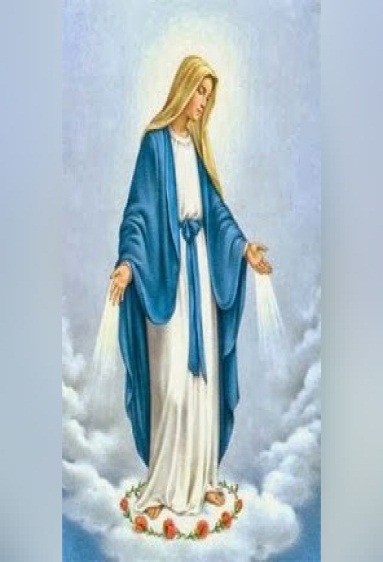 Página Web
 www.famvin.org
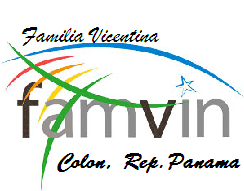 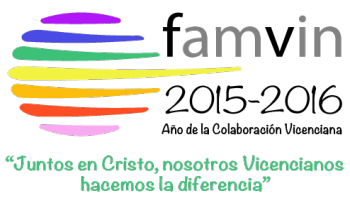 SUCESORES DE VICENTE Y LUISA
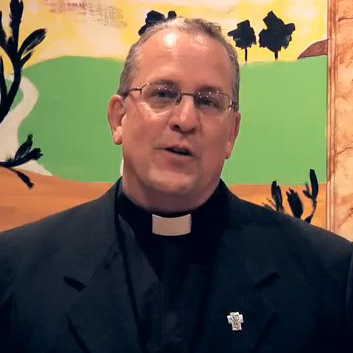 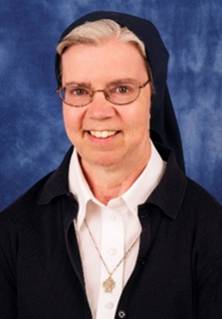 Madre General
Kathleen Appler
Superior General
Gregory Gay
Ramas de la Familia Vicenciana
en Colón
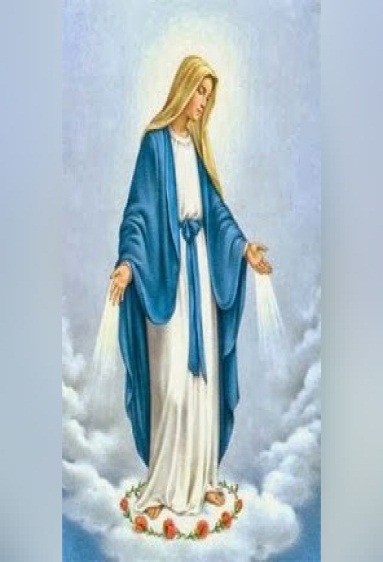 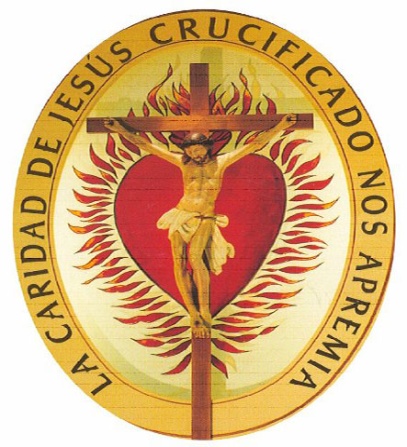 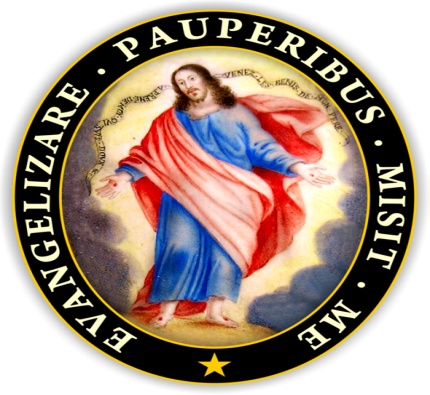 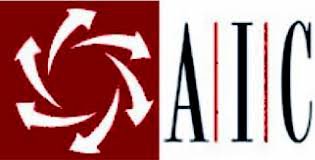 Asociación Internacional
de Caridades
Congregación 
de la Misión
Hijas de la Caridad
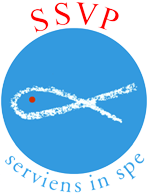 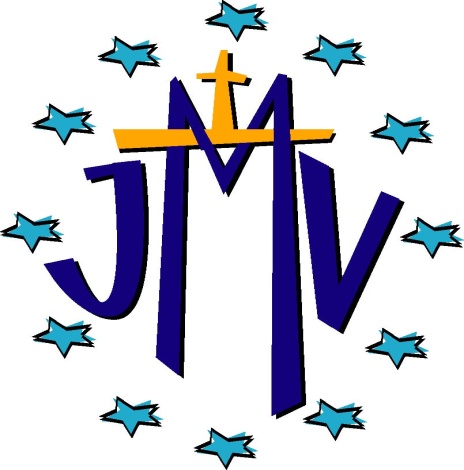 Sociedad de San
Vicente de Paúl
Juventudes Marianas
Vicencianas
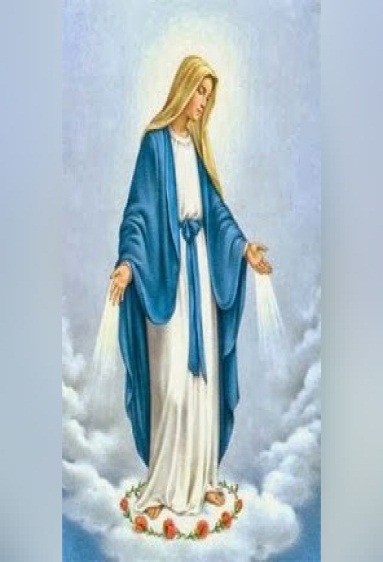 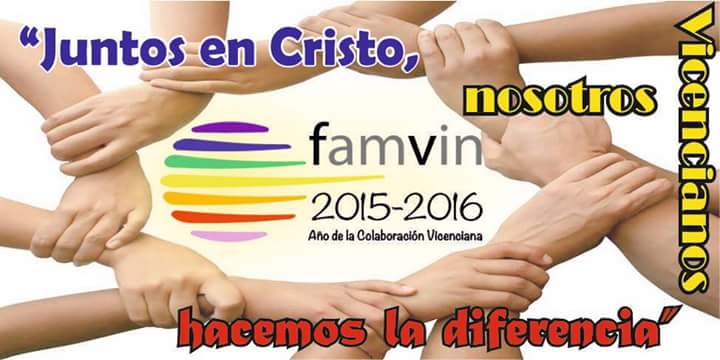 Familia VICENcIANa Colón
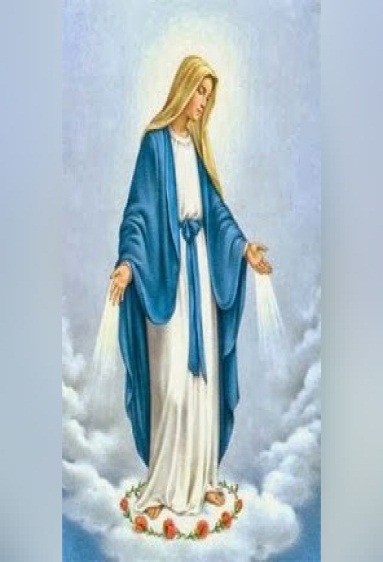 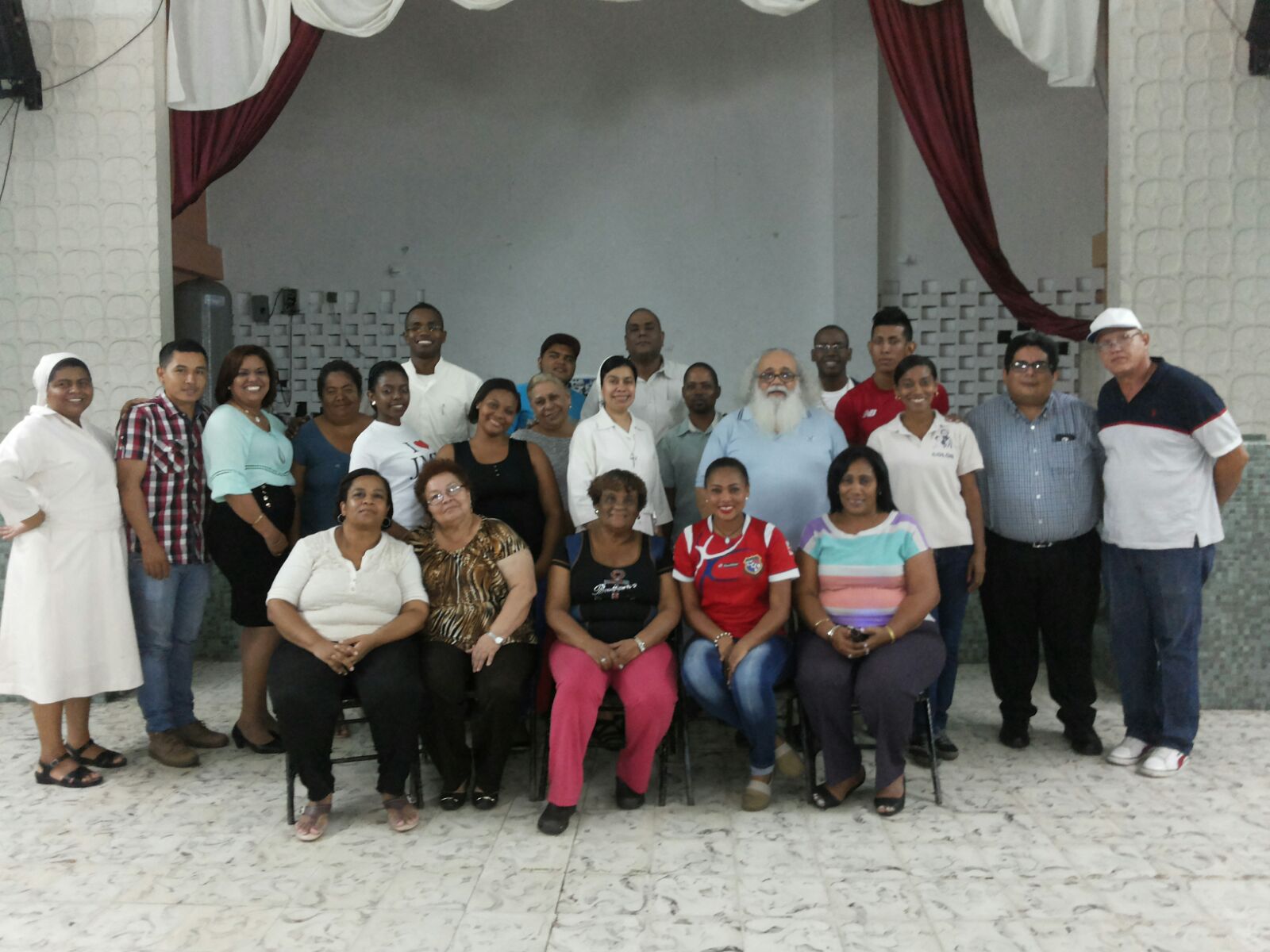 Participando en el Encuentro Nacional de la Familia VicencianaSeptember 5, 2015
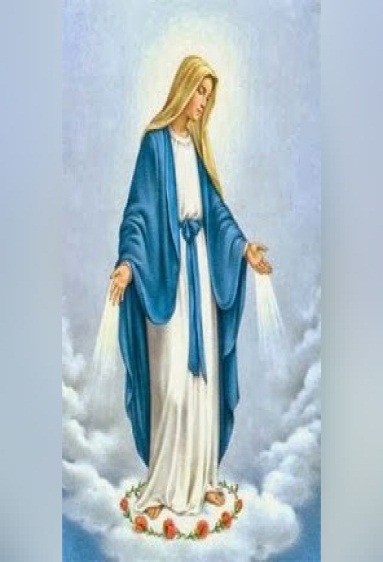 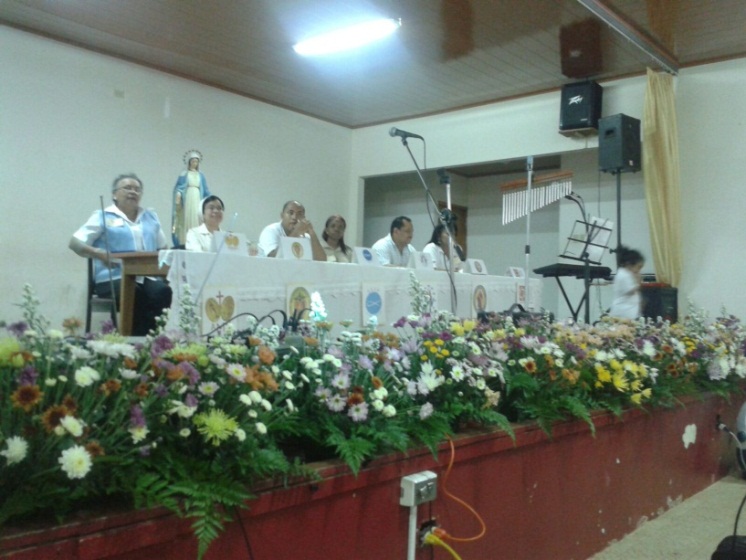 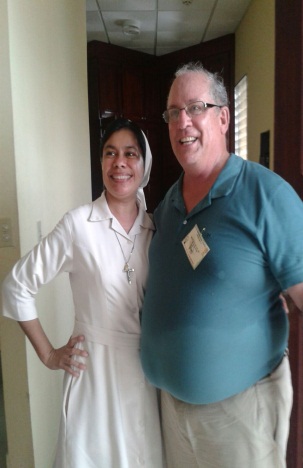 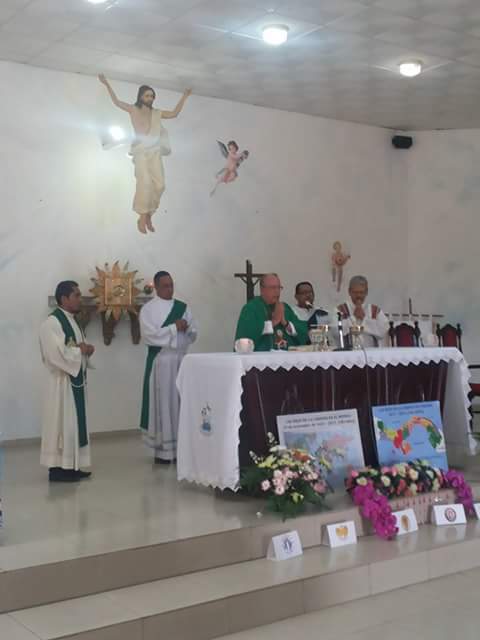 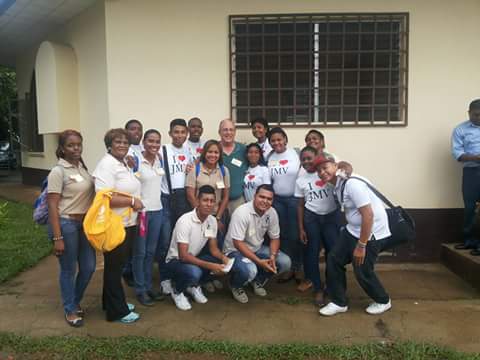 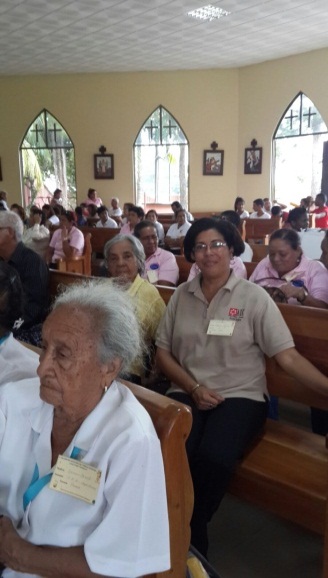 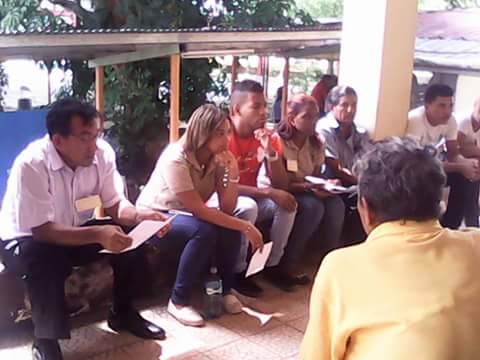 PROYECTO: 
COBIJAS DE AMOR
19 de septiembre
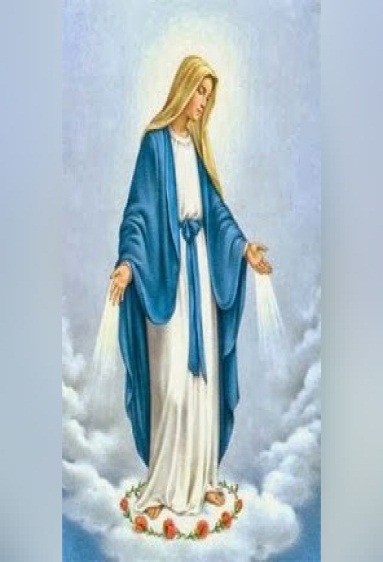 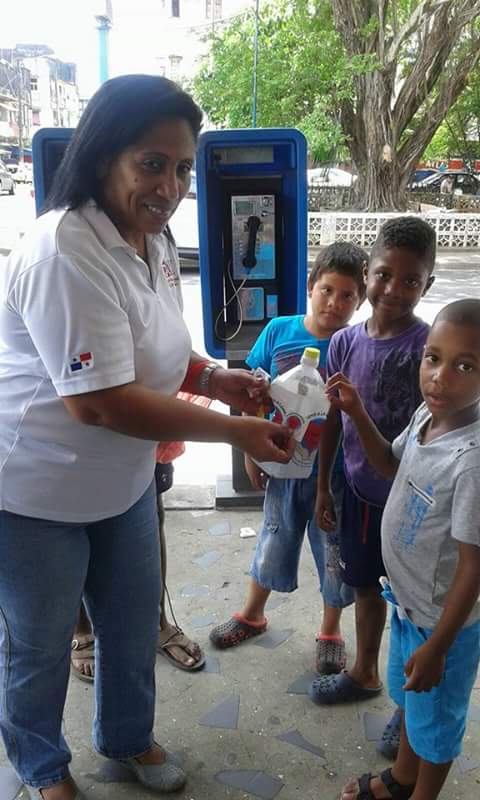 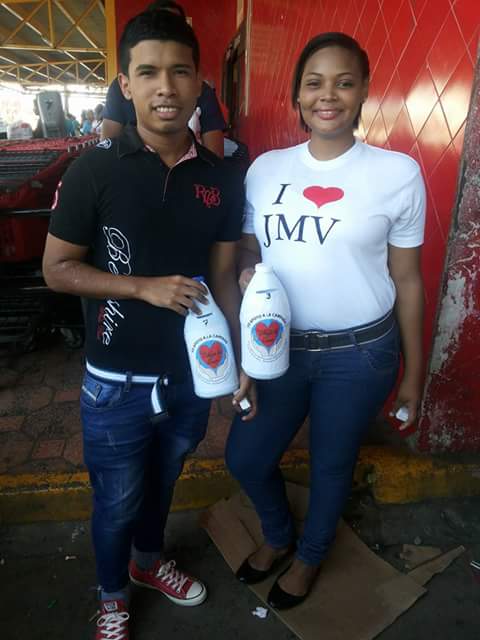 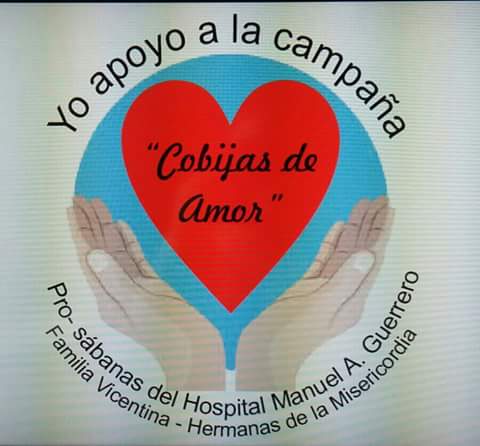 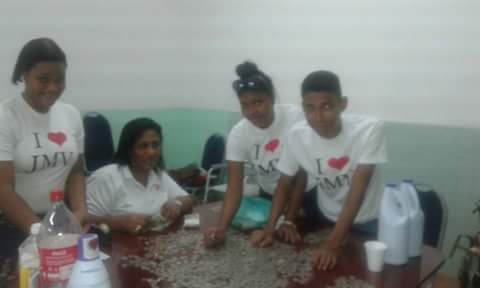 Salimos a las calles con alegría para recoger donaciones
PROYECTO 
COBIJAS DE AMOR
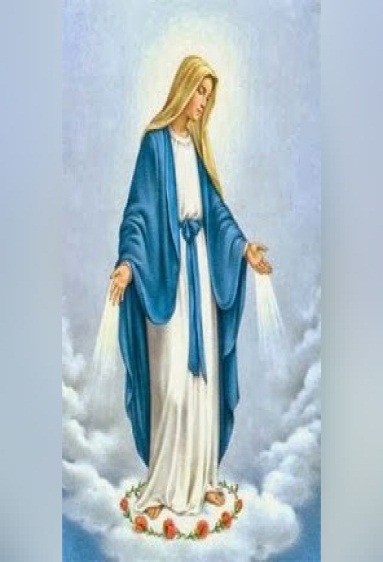 27 de noviembre
Hospital Manuel Amador Guerrero
Vincentian Family
Bringing blankets
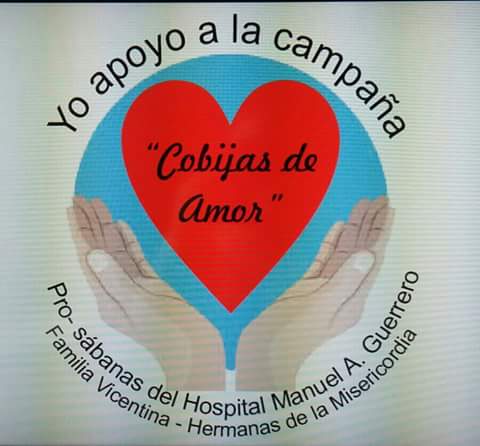 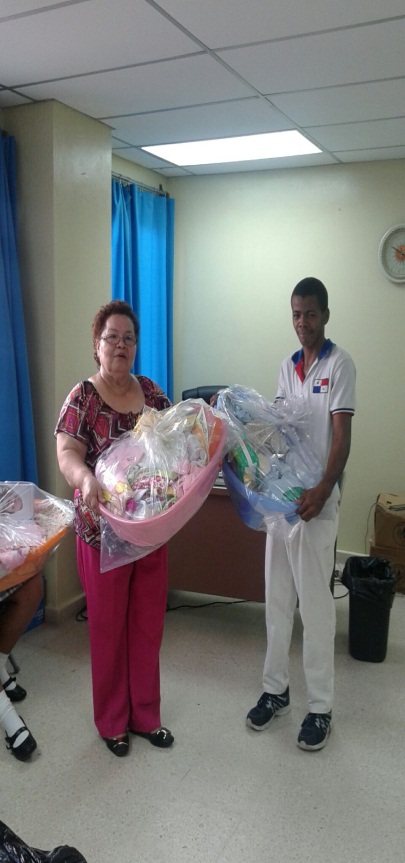 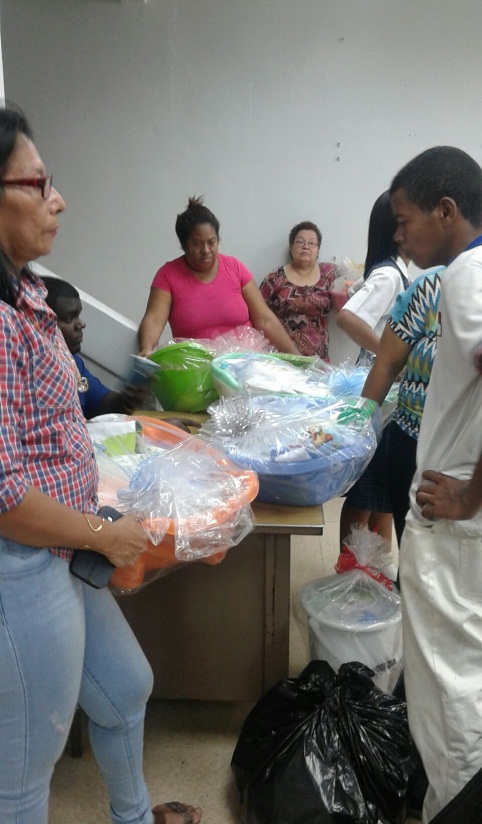 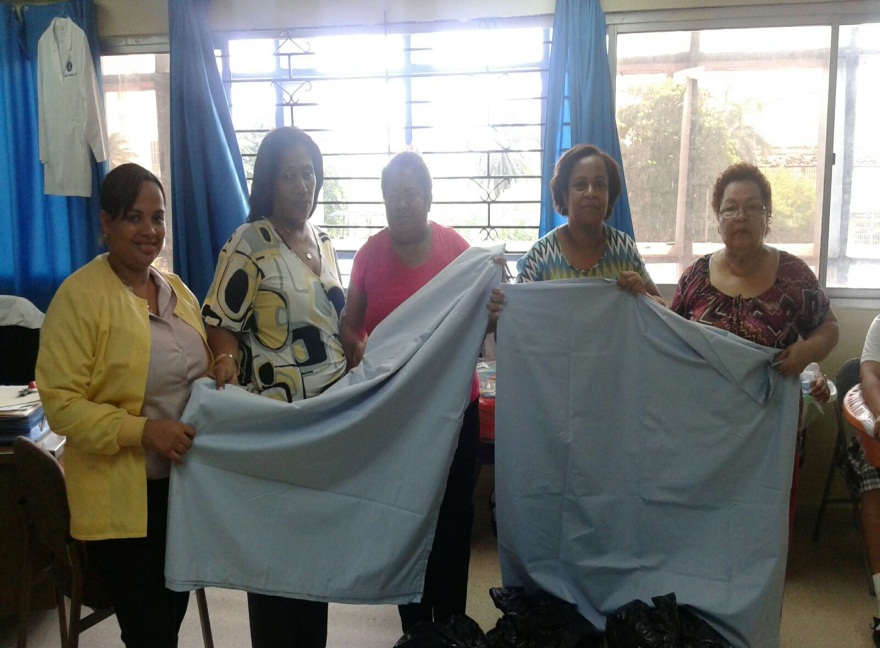 Equipo de dirigentes
De la Familia Vicenciana en Colón
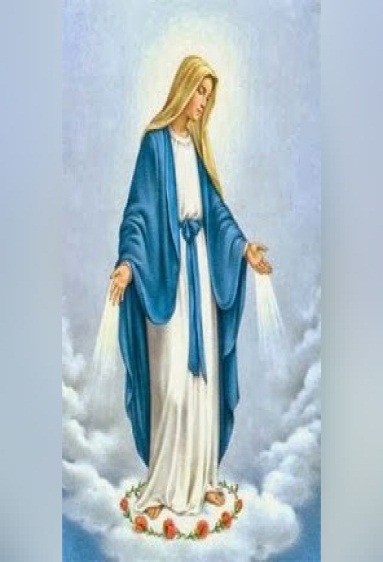 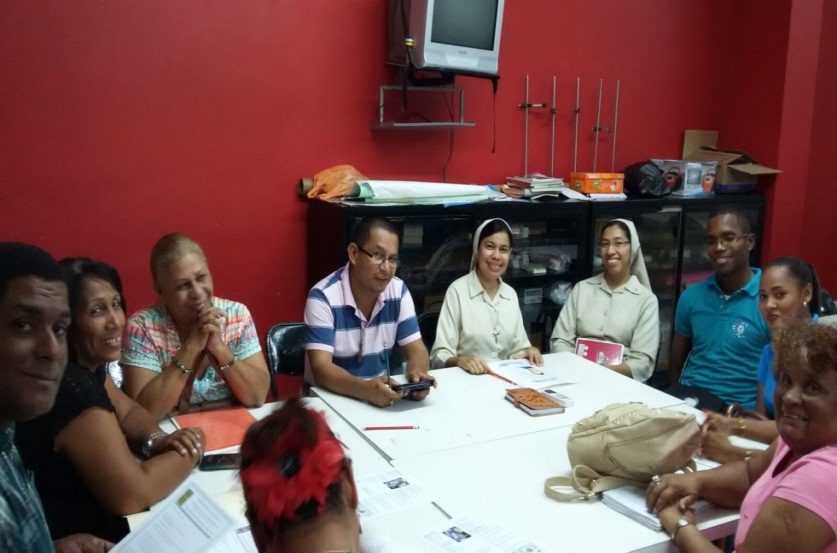 28 de octubre
ORGANIZACIÓN
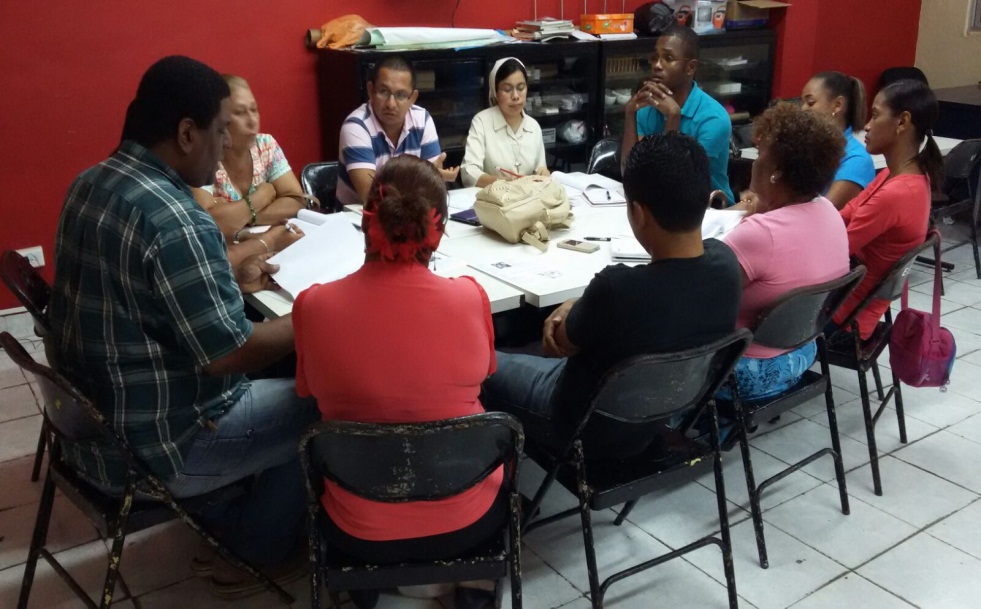 UNICOS CON ALEGRÍA COMPARTIMOS EL CARISMA
FAMILIA VICENCIANA
Colón
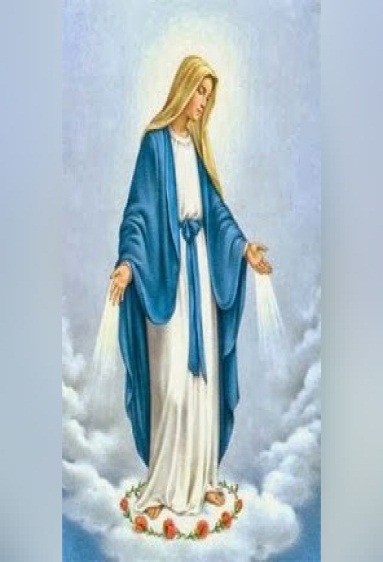 Consejera
Sor Carolina Solórzano
HC
Compartiendo temas de formación
16 de november
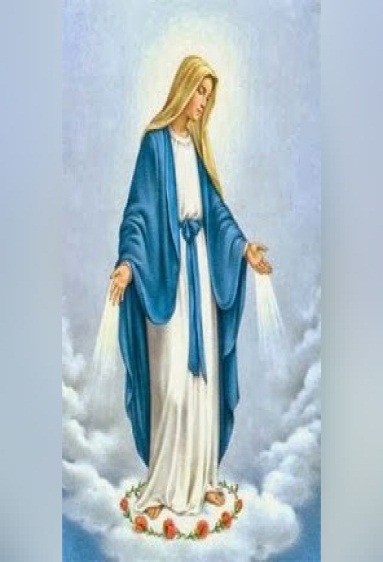 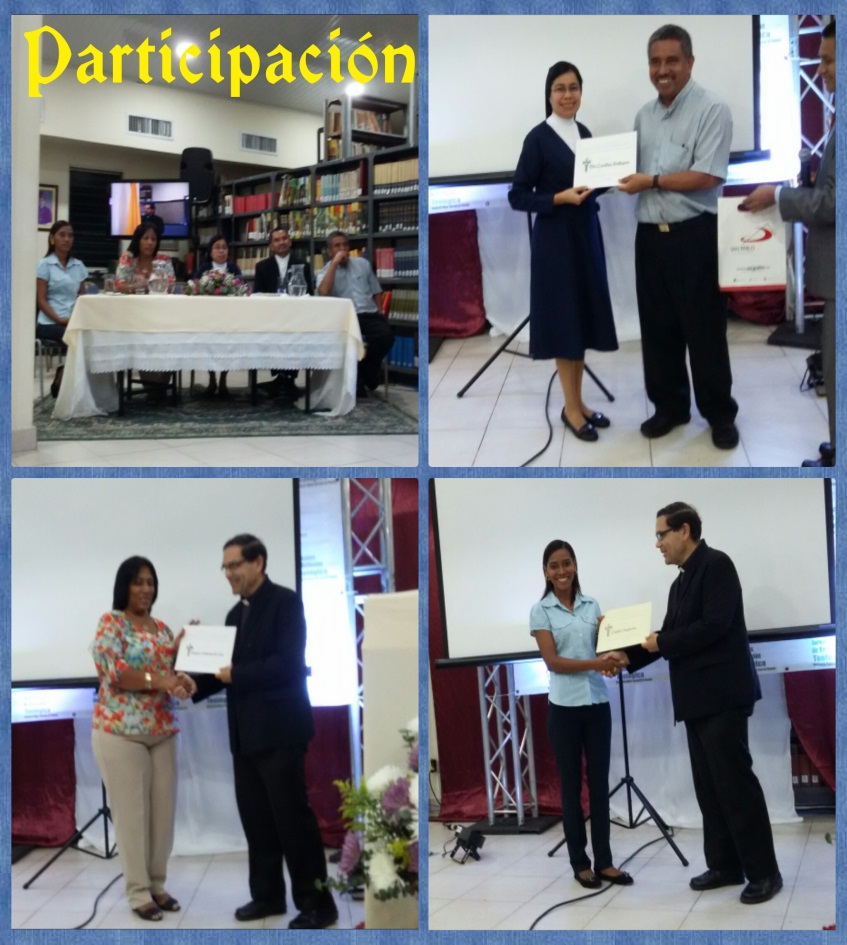 JMV
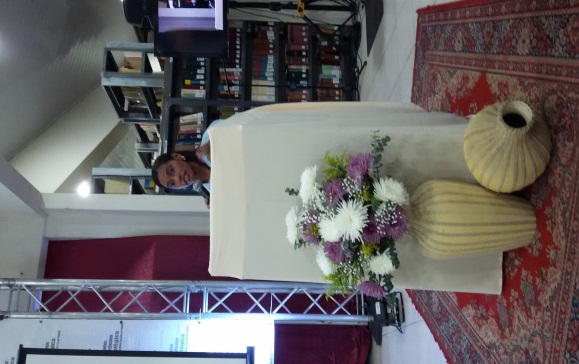 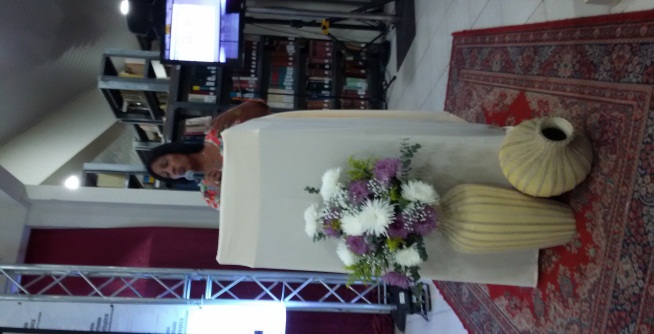 AIC
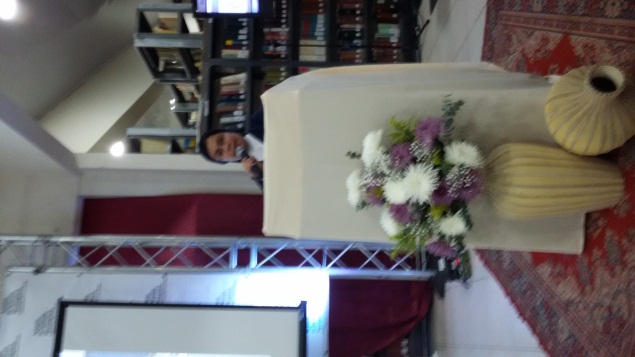 Colaborando en el Seminario Mayor Diocesano, San José, Panamá.
HC
ENCUENTRO DE FAMILIA VICENCIANA Colón
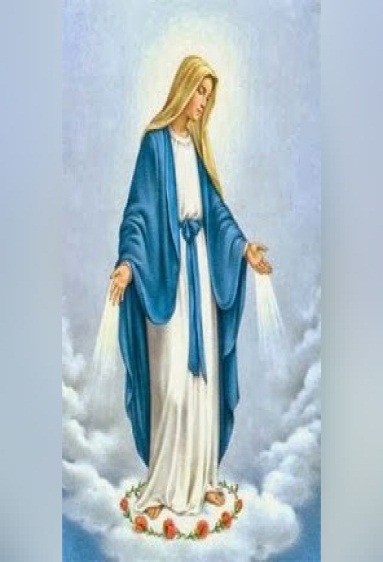 17 de noviembre
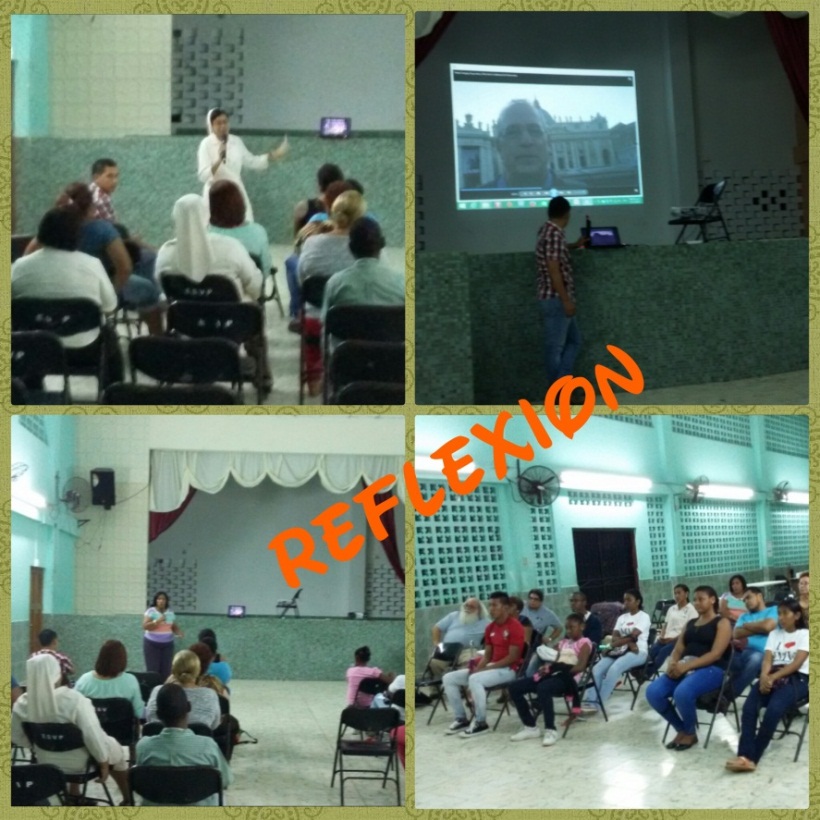 Trabajo en equipo
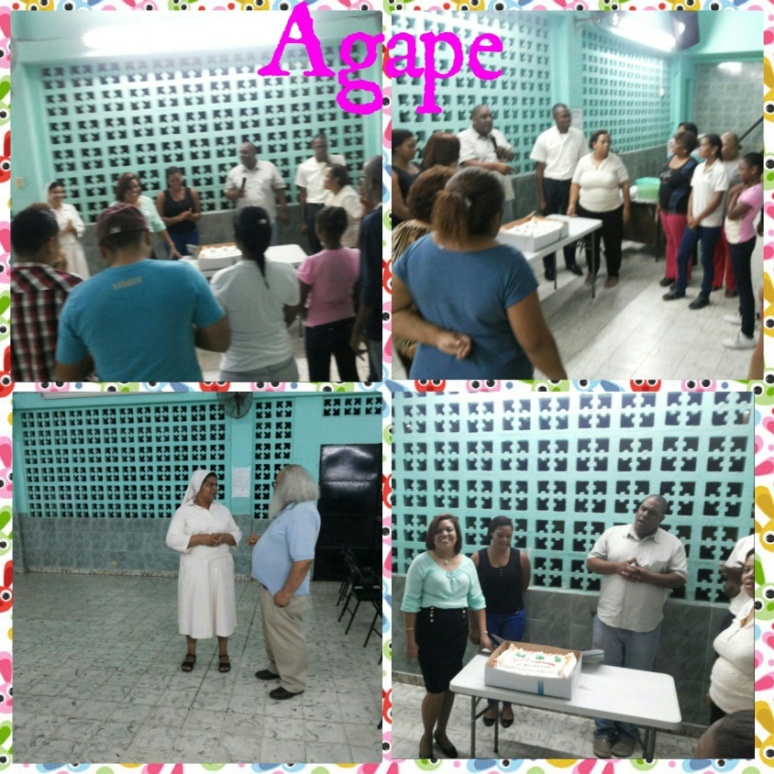 Fraternidad
Palacio Musical
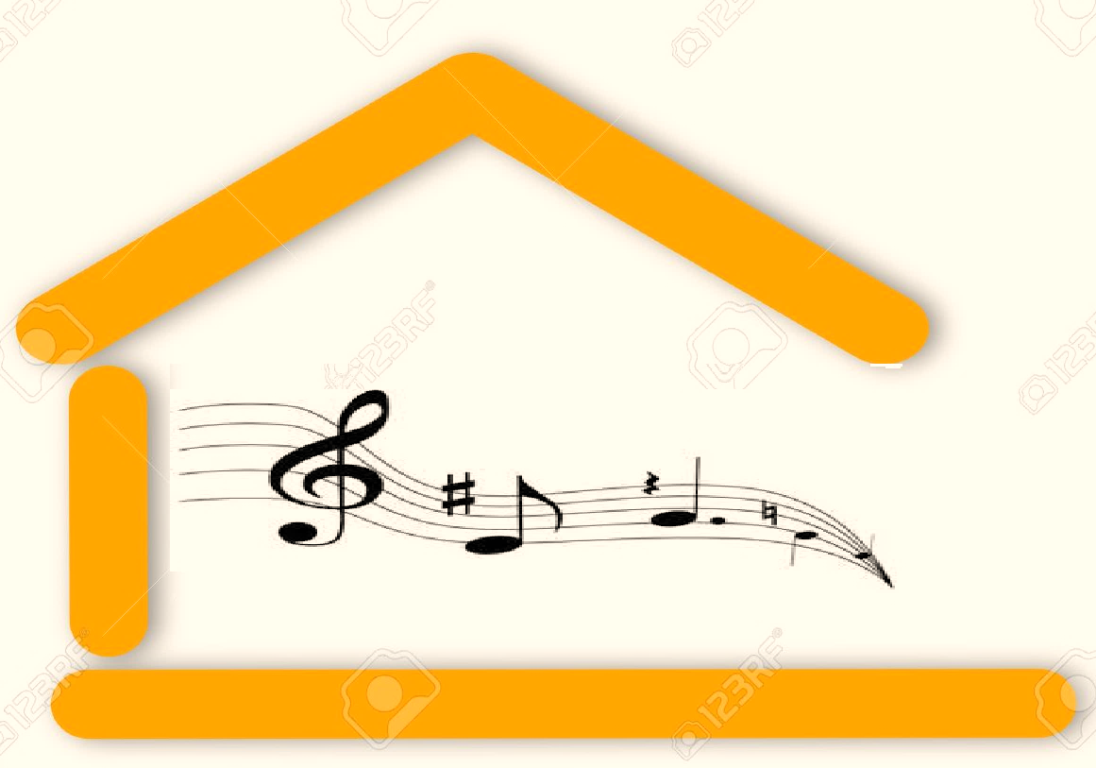 Proyecto de la Familia Vicenciana:
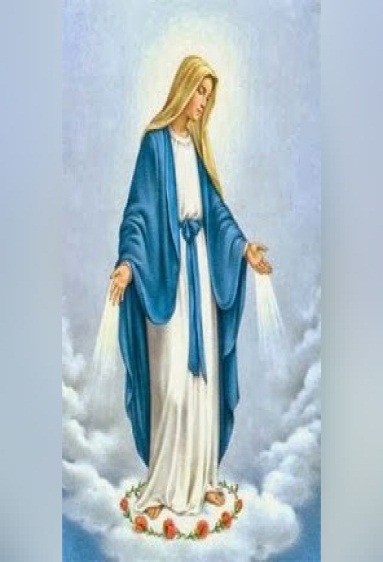 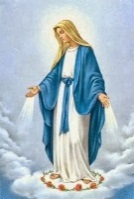 Medalla Milagrosa
PALACIO MUSICAL
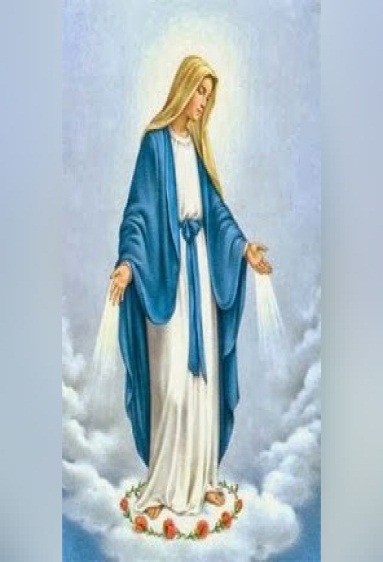 Centro de Formación Cultural
Para niños y jóvenes de Colón y alrededores.
PALACIO MUSICAL
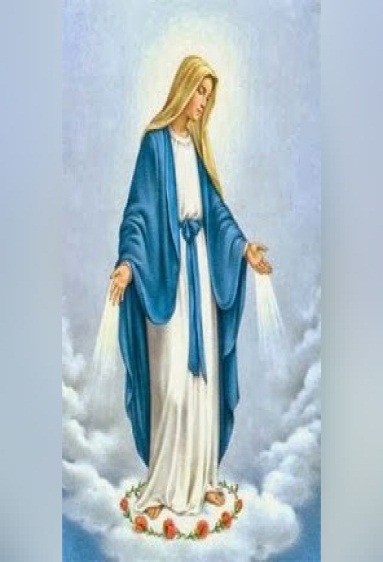 Se dispone de instrumentos
Voluntarios/Instructores
INAUGURACIÓN 
PALACIO MUSICAL
27 de noviembre
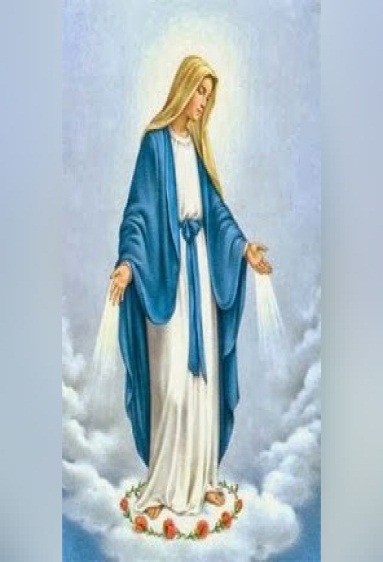 Invocación religiosa
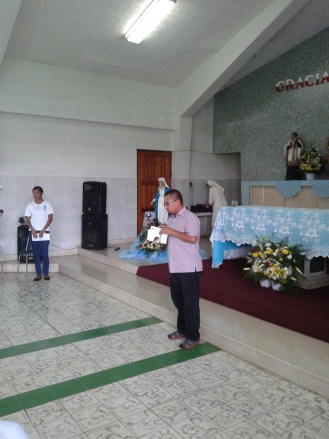 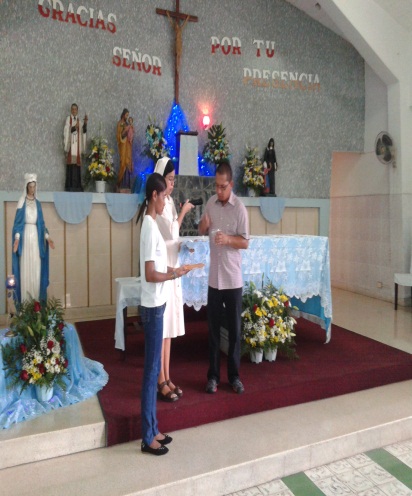 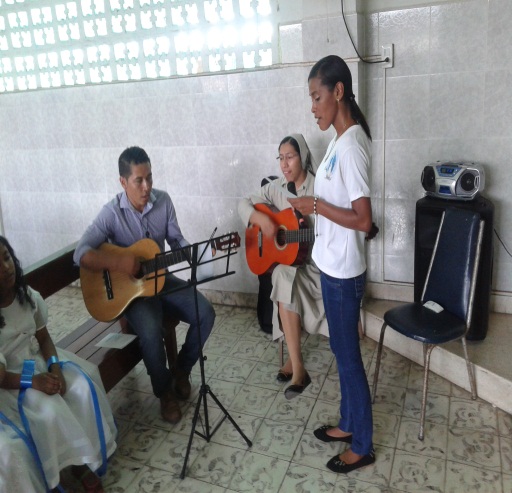 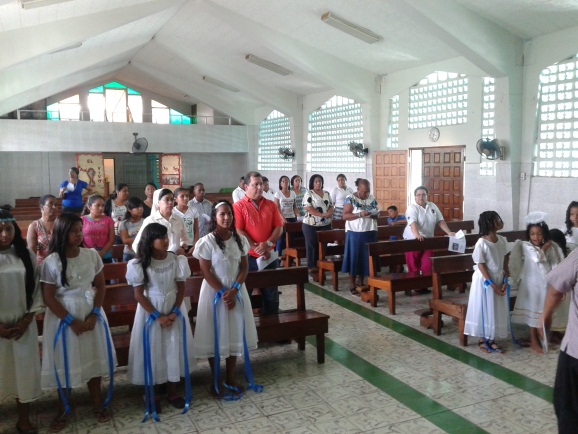 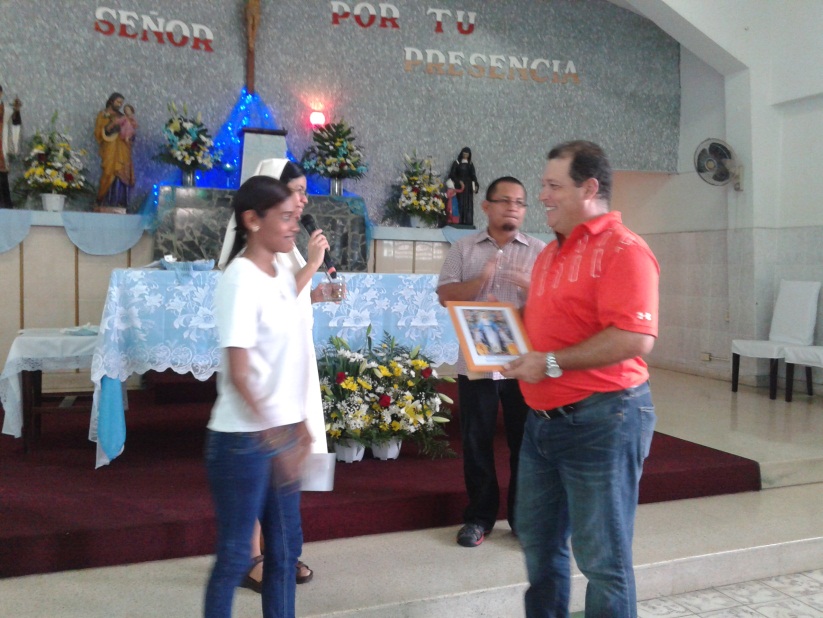 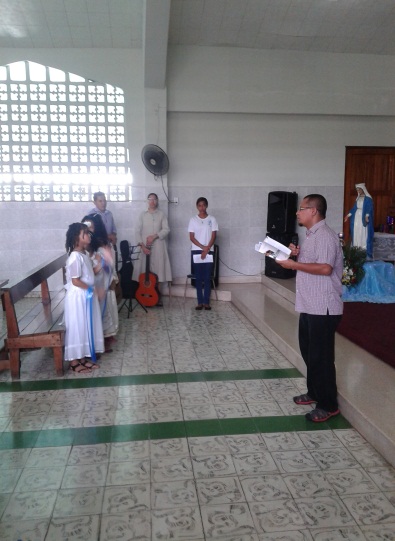 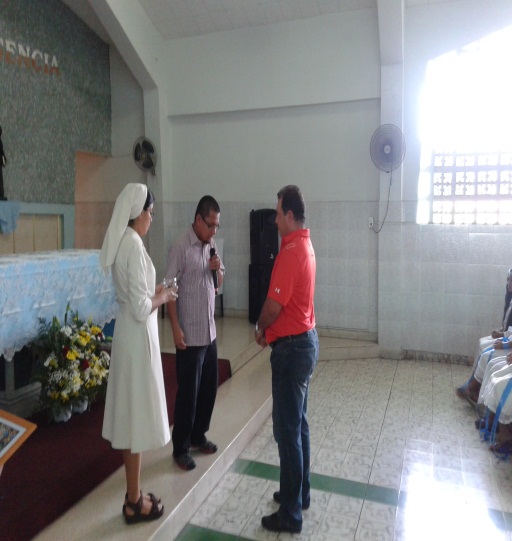 INAUGURACIÓN 
PALACIO MUSICAL
27 de noviembre
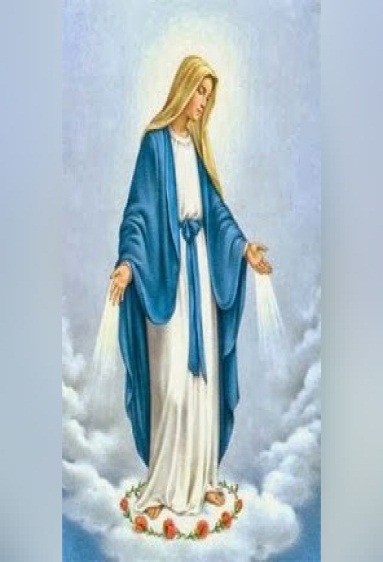 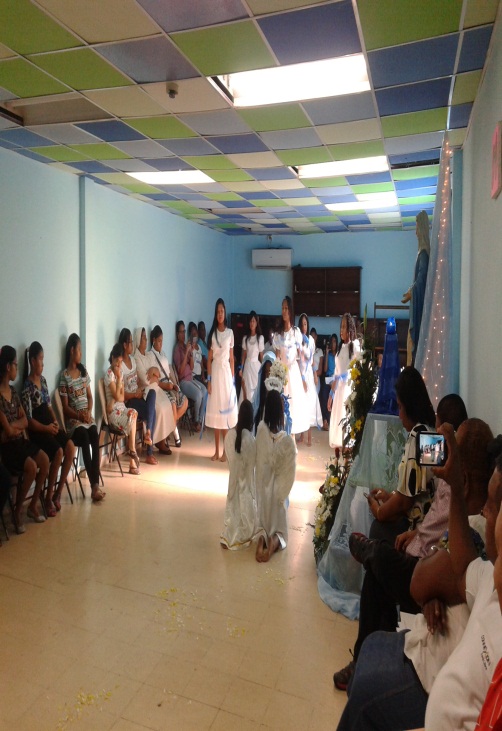 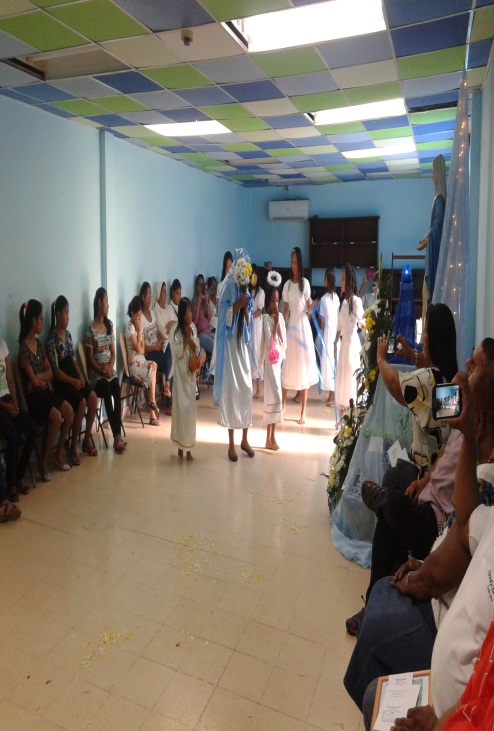 Danza mariana
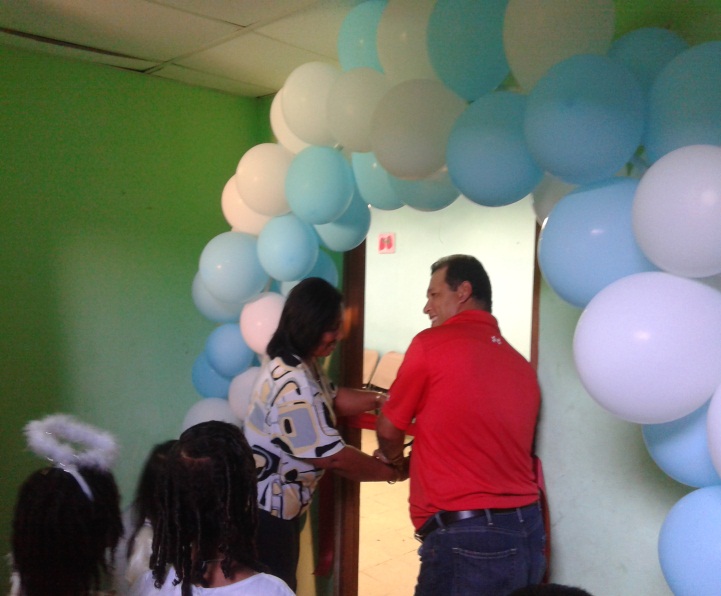 Corte de cinta
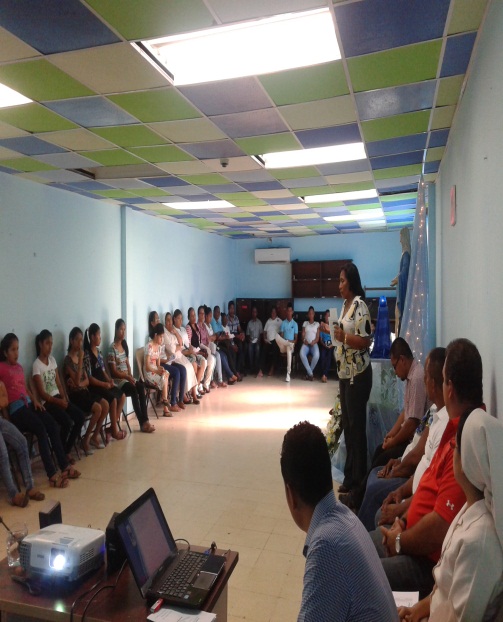 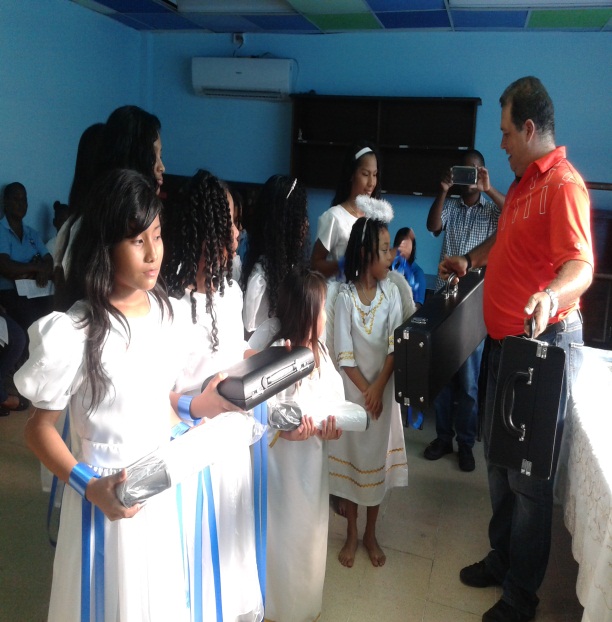 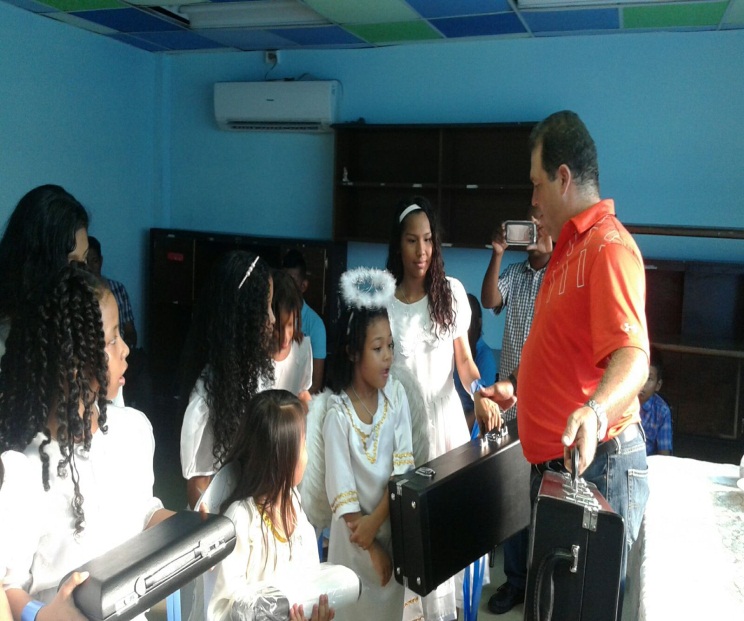 Distribución de instrumentos
Palabra de aliento
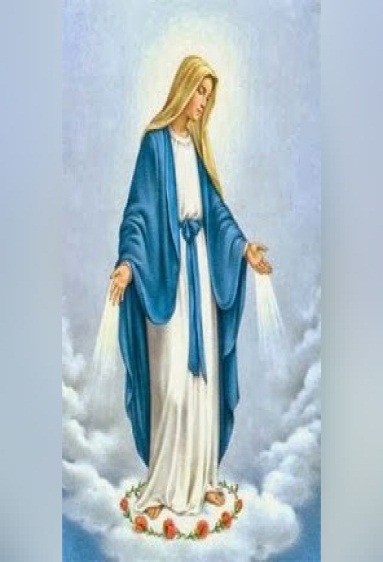 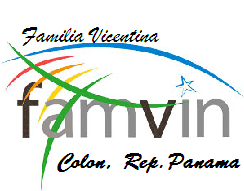 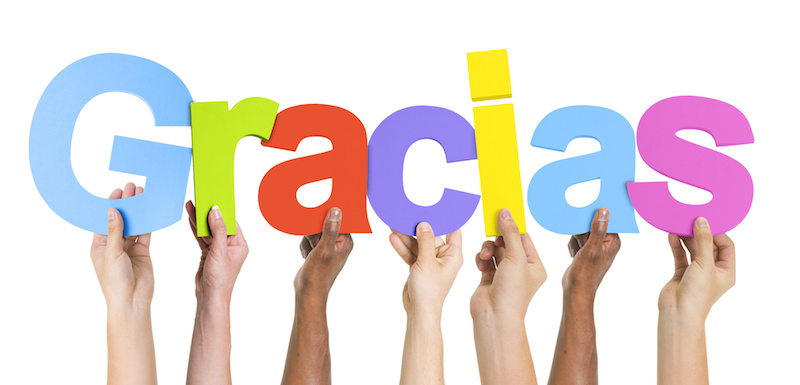